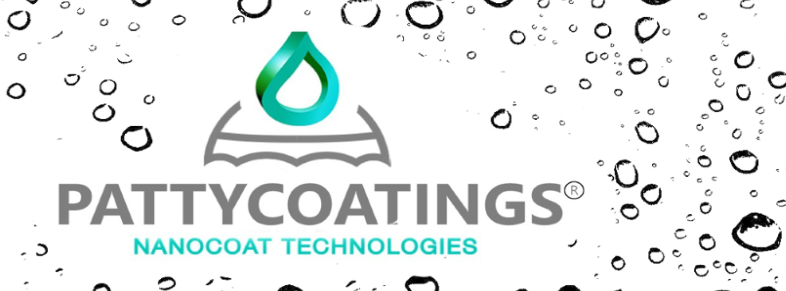 Productinformatie
Antislip Coat
Omschrijving:		Antislip Coating is een 2-componenten oplosmiddelvrije, water gedragen 				gepigmenteerde Nano Coating, een rolcoating. De coating heeft een uitzonderlijk 			mechanische eigenschappen en chemische bestendigheid inclusief autobanden 			(weekmaker) bestendigheid. De coating is een zijdeglanzende Nano Coating. 

Gebruiksdoel:		Ideaal in ruimten voor opslag en logistiek, productieruimten, werkplaatsen, 
			garages, laadperrons, agrarische sector, hout, houtensteigers, openbare ruimtes, 			enz.
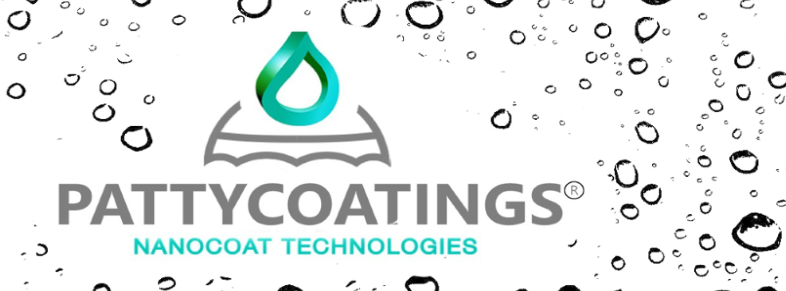 Productinformatie
Antislip Coat
Toepassingen:			Hout    				Gepoedercoate oppervlakken      				Stalen en aluminium ondergronden 
    				Keramische materialen 
    				Beton en Natuursteen elementen Voornaamste kenmerken:		Water gedragen, zijdeglans 
				Water doorlaatbaarheid 
				Fysiologisch onschadelijk 
				Weinig geur 
				Goede dek kracht 
				Goede chemische en mechanische bestendigheid
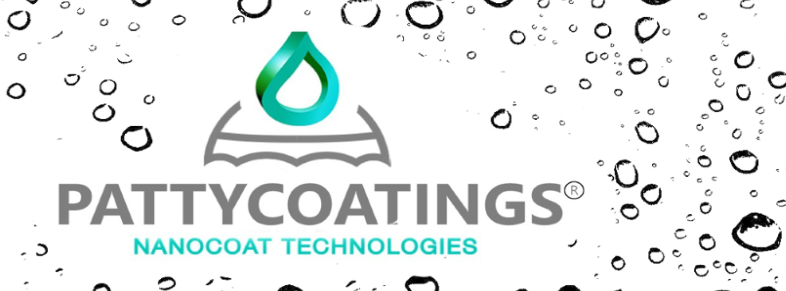 Productinformatie
Antislip Coat
Voornaamste kenmerken:		Oplosmiddelvrij 
				Autobanden bestand 
				Viscositeit 1 (mPa.s) 350-450 
				Dichtheid 2 (g/cm3) 1.30 
				Slijtvastheid 3 (mg) -65 
				Hechtsterkte 4 (n/mm²) > 1.5 (betonbreuk)
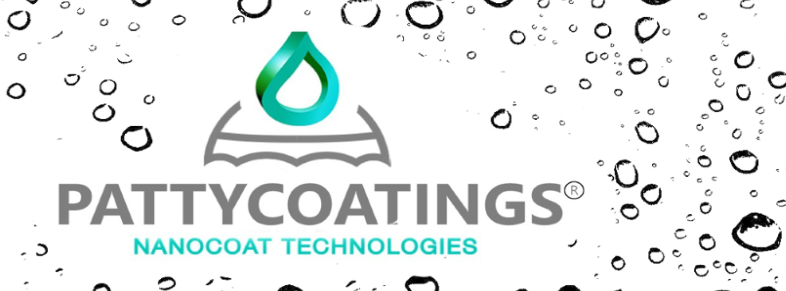 Productinformatie
Antislip Coat
Verwerkingsadvies:		Mengverhouding: Component A; Component B = 32 : 68 (gewichtsdelen) 
				Component B volledig toevoegen bij Component A en gedurende 2 minuten 				mengen tot een homogeen mengsel. Afhankelijk van de gewenste viscositeit 				tussen 10% en 20% water toevoegen. Voeg het water al mengend en in kleine 				stapjes toe met tussenpozen, tot het water volledig is opgenomen in het 				mengsel. Begin met kleine hoeveelheden water en zo word het mengsel 				langzaam dunner. Pas tijdens verwerking op een project nooit het percentage 				water aan, dit zal namelijk kleurverschillen tot gevolg hebben. Vervolgens het 				mengsel overgieten in een schone emmer en dit nogmaals minimaal intensief 				doormengen. Dit om eventuele ongemengde delen  aan de rand en/of bodem 				te voorkomen. Wanneer “ Antislip” gewenst is, voegt u dit toe bij deze fase en 				mengt het mengsel nogmaals voor 30 seconden. Mengen gebeurt bij 					voorkeur met een krachtige menger op laag toerental, 300 – 400 RPM.
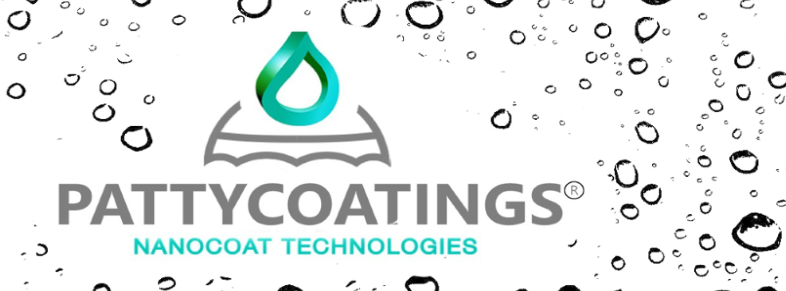 Productinformatie
Antislip Coat
Reinigen en onderhoud:		Voor een duurzaam behoud van de vloer na de afwerking, dienen alle 				gemorste verontreinigingen zo spoedig mogelijk te worden verwijderd 				en moet regelmatig worden schoongemaakt met behulp van borstels, 				schrob/zuigmachines, rubberwissers, hoge druk reiniging, enz. met 				gebruik van geschikte reinigingsmiddelen. Maak de vloer schoon met 				warmwater. Gebruik geen heet water (hoger dan 40°C).
Op alle leveringen, offertes en adviezen zijn de algemene voorwaarden van de VVVF Vereniging van Verf- en Drukinktfabrikanten in Nederland gedeponeerd ter griffie van de arrondissementsrechtbank te Amsterdam van toepassing tenzij anders overeengekomen. Inkoopvoorwaarde van afnemers kunnen wij niet aanvaarden.
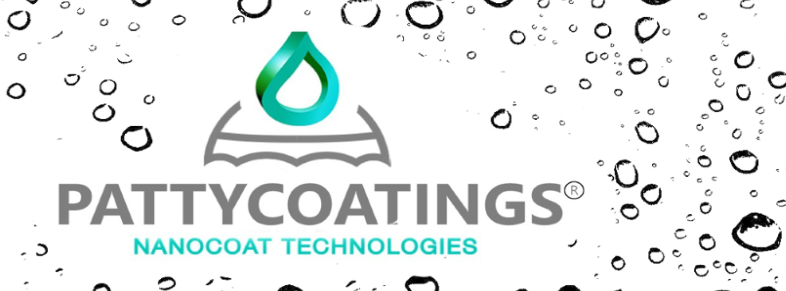 Productinformatie
Antislip Coat
Aanbrengen:		Gebruik, afhankelijk van de grootte van de ruimte, een vachtroller van 25 cm of bij 			voorkeur 50 cm breed om de coating aan te brengen. Breng de coating snel en 				gelijkmatig aan, en werk steeds nat-in-nat om een egale afwerking te garanderen. 			Om te voorkomen dat de coating te snel droogt, moet je na het aanbrengen en 				uitvloeien wel ventileren. Dit voorkomt dat de lucht verzadigd raakt met 				waterdamp. Bij onvoldoende ventilatie blijft de coating te lang nat, wat kan leiden 			tot verstoring van het oppervlak en een onvolledige filmvorming van de coating. In 			slecht ventileerbare ruimtes, zoals badkamers, is extra ventilatie noodzakelijk. 				Let op: 			Dat er glinsterende, glanzende plekjes kunnen ontstaan. Deze worden 					veroorzaakt doordat de roller op bepaalde plekken te veel coating opneemt. Werk 			daarom altijd snel en binnen de aangegeven verwerkingstijd, die afhankelijk is van 			de temperatuur.
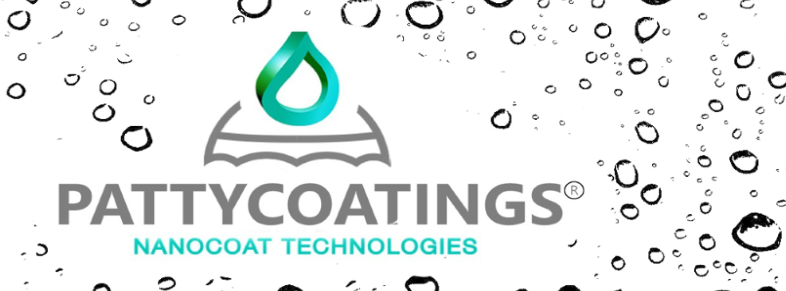 Productinformatie
Antislip Coat
Verwerkingstijden:		Verwerkingstijd      	: 20 minuten bij 20°C 
				Stofdroog               	: 20°C na 12 uren 
				Beloopbaar             	: 20°C na 24 uren 
				Licht belastbaar     	: 20°C na 48 uren 
				Volledig uitgehard 	: 20°C na 7 dagen 
Applicatiemiddel:		Aanbevolen rol 	  	: Vachtroller of XVLP spuit apparatuur											Kleur en glans 	  	: Component A:  Vloeistof, gekleurd 							
 	                   		Component B	  	: Vloeistof, geel
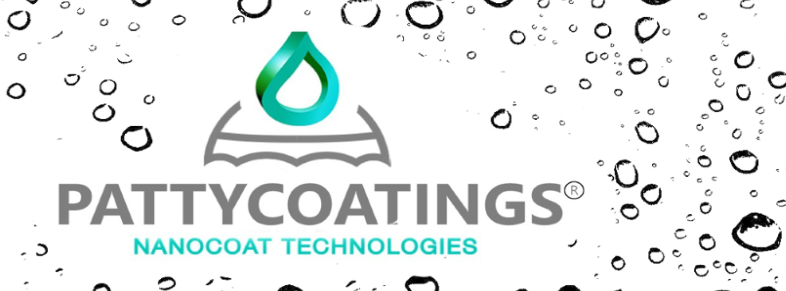 Productinformatie
Antislip Coat
Verpakking:		Component  		:1,2 kg, 2,4 kg, en 4.6kg emmers 			Component  	   	:2,55 kg, 5,1 kg en 10,2 kg emmers			Component A + B  	:3,75kg, 7,5 kg en 15 kg emmers 
Verbruik:		Theoretisch rendement: 6 – 8 m2 p/kg (1 laag) 
			Het aangegeven verbruik is een richtwaarde. Afhankelijk van de aard van de 			ondergrond en de verwerking kan deze afwijken. Exacte verbruiken kunnen 			uitsluitend per project d.m.v. proefvlakken bepaald worden.
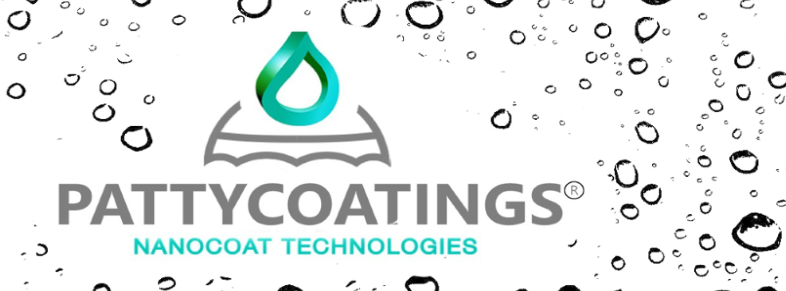 Productinformatie
Antislip Coat
Slijtweerstand volgens Taber:   CS10, 10N load, 0 -500 Cycles +/- 32,5mg 
			         CS10, 10N load, 500 -1000 Cycles +/- 32,9mg ---> total na 1000 Cycles +/- 65,4mg 
		      	         CS10, 10N load, 1000 -1500 Cycles +/- 30,9mg ---> total na 1500 Cycles +/-96,3mg
 			         CS17, 10N load, 0 -500 Cycles +/- 49,1mg 
			         CS17, 10N load, 500 -1000 Cycles +/- 48,3mg ---> total na 1000 Cycles +/- 97,4mg 
			         CS17, 10N load, 1000 -1500 Cycles +/- 47,4mg ---> total na 1500 Cycles +/-114,8mg 
Ondergrond behandeling:	        De ondergrond moet gezond en voldoende drukvast (minimaal 25 N/mm2) 			                        zijn, met een minimale hechtsterkte van 1,5 Nmm2. Betonnen ondergronden 			        moeten volledig stof en vet vrij zijn, vrij van vuil, olie, en andere 					        verontreinigingen. Zwak beton en los liggende cement gedragen egalisatie 				        dienen verwijderd te worden en oppervlakte beschadiging, zoals gaten en 				        holle ruimtes, moeten met Epoxygel opgevuld worden. 			        GEBRUIK GEEN POLYESTERPLAMUUR, hierop wordt geen hechting verkregen.
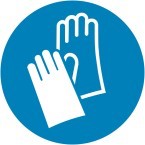 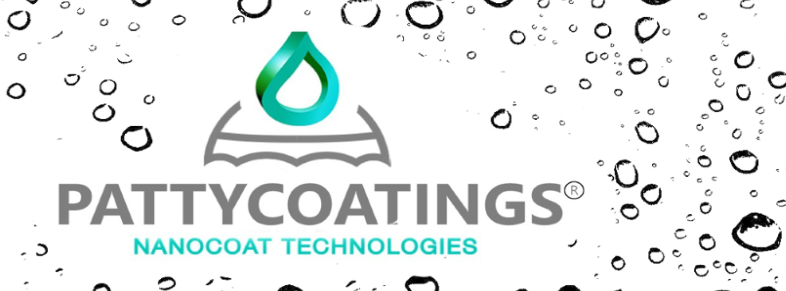 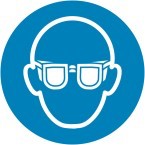 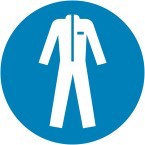 Productinformatie
Antislip Coat
Verwerkingscondities:		Ondergrondtempratuur 	   : Minimaal 10°C, maximaal +25°C  
				Omgevingstempratuur 	   : Minimaal 10°C, maximaal +25°C   
				Vochtgehalte ondergrond     : < 4% vocht te testen via een carbidmeting 
				Relatieve luchtvochtigheid    : Maximaal 80% R.H. Dauwpunt: pas op voor   							      condensatie!De tempratuur van de ondergrond en van het niet uitgehard materiaal dient minimaal 3° C hoger te liggen dan het dauwpunt om het risico  van condensvorming en dus witte verkleuring op de vloerafwerking te verminderen. Tijdens het aanbrengen van de 2C Anti Slip Coat, mag de luchtvochtigheid maximaal 85% zijn en dient de temperatuur van het te behandelen oppervlak minimaal 3ºC boven het dauwpunt te liggen. 
Maatregelen ter beheersing van blootstelling:	Zorg voor een geschikte ventilatie in de verwerkingsruimte. 
 
Persoonlijke beschermingsuitrusting: 		Handschoenen. Veiligheidsbril. Beschermende kleding.
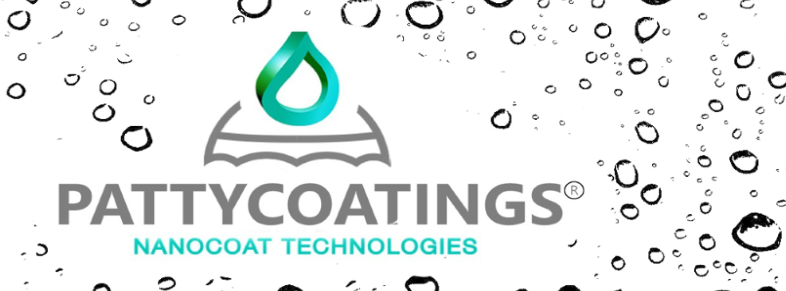 Productinformatie
Antislip Coat
Bescherming handen:		De keuze van een geschikte handschoen is niet alleen afhankelijk van het 				materiaal, maar ook van andere kwaliteitskenmerken en verschilt van 					fabrikant tot fabrikant. Geschikte chemicaliënbestendige handschoenen 				(EN 374) ook bij langer direct contact (Aanbeveling: beschermingsindex 6, 				overeenkomstig> 480 minuten permeatie volgens EN 374): bv. nitrilrubber 				(> = 0,4 mm), butylrubber (> = 0,7 mm) en anderen. 
Oogbescherming: 		Veiligheidsbril met zijbescherming conform EN 166 dragen.
Bescherming van de huid en het lichaam: Draag geschikte beschermende kleding. 
Bescherming luchtwegen: 	Normaal gesproken is geen persoonlijke ademhalingsbescherming vereist. 				In geval van het risico op overmatige vorming van stof een geschikt 					masker dragen. 
 				Overige informatie: Voor extra informatie raadpleeg het MSDS blad.Dit productblad werd samengesteld op basis van de laatste stand der techniek en onze ervaring. Gezien de grote verscheidenheid aan ondergrond en objectomstandigheden aanvaarden wij op grond van de inhoud van deze informatie geen enkele aansprakelijkheid. De koper /gebruiker is dan ook niet ontslagen van de verantwoordelijkheid om onze materialen deskundig te laten beoordelen op hun geschiktheid voor een bepaalde ondergrond in haar specifieke omstandigheden. Bij het verschijnen van een nieuwe editie van deze informatie verliest de huidige haar geldigheid.